USGS Status
Tom Maiersperger, USGS EROS
SDCG-15
Hampton, VA
27 March, 2019
Landsat Operational Mission Status
Landsat 7
Acquiring ~470 scenes/day through a continental acquisition strategy 
On-orbit observatory performance continues to be outstanding 
13 active L7 international ground stations
Finalized end of mission planning to extend L7 science operations to overlap with L9
Assumes December 2020 L9 launch readiness date
Science mission life-cycle potential extends to July 2021
Decommissioning will follow L9 launch or end of science mission operations, whichever comes first
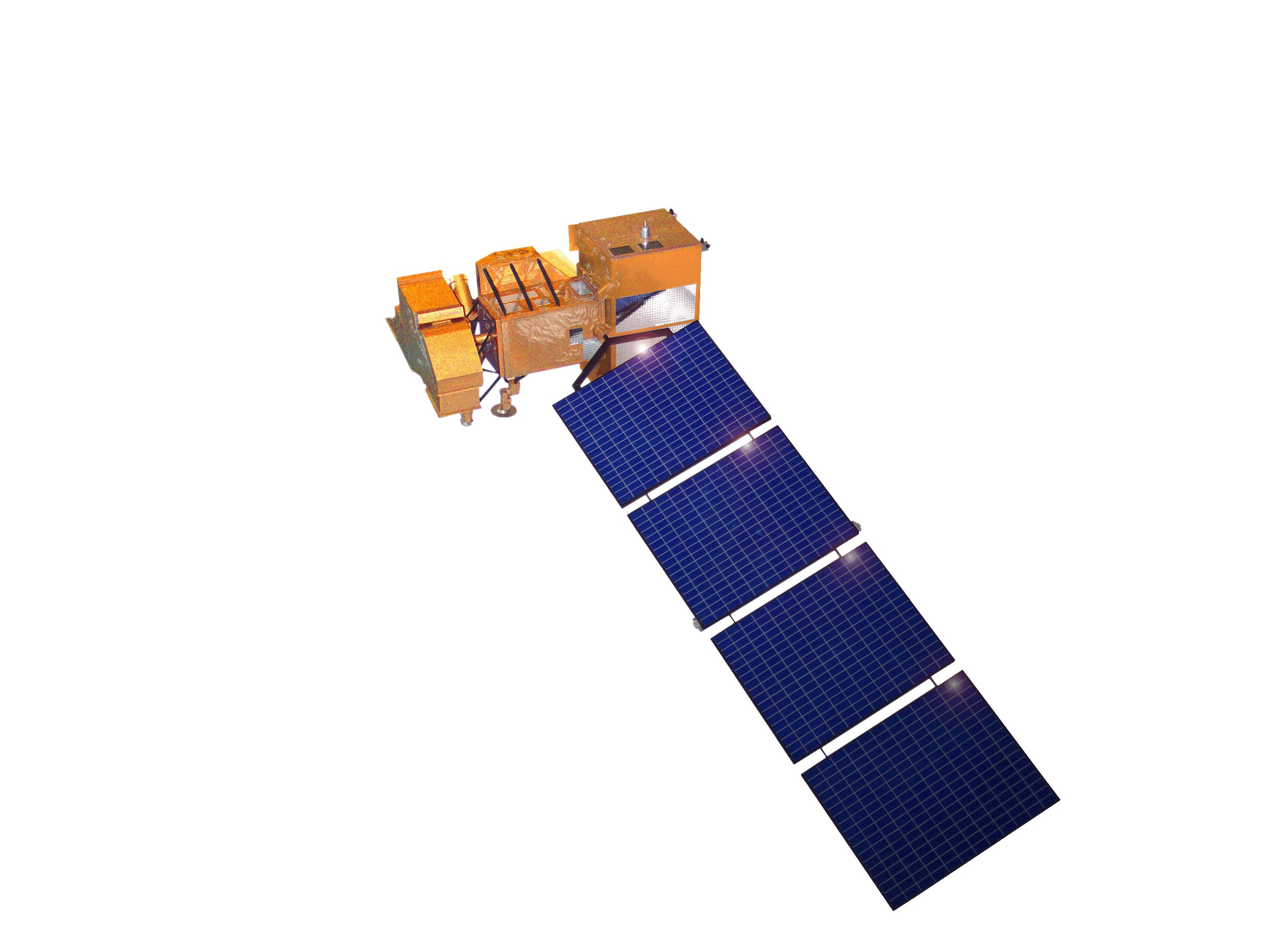 Landsat 8
Acquiring ~740 scenes/day with continental acquisition strategy 
On-orbit observatory performance continues to be outstanding
19 active L8 international ground stations and growing
Enhanced Landsat Ground Network (LGN) through use of international partnerships 
Flight Operations now performed under USGS contract for combined mission operation and Landsat Multi-satellite Operations Center (LMOC) development
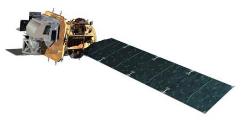 Landsat 9 Status
Joint development between NASA and USGS (same as Landsat 8)
NASA responsible for space and launch segment, mission success through handover
USGS responsible for ground segment and on-orbit operations after handover
Landsat 9 is a rebuild of Landsat 8 with targeted upgrades
Upgrade to fully Class B (TIRS was a Class C instrument on Landsat 8)
TIRS-2 address on-orbit issues with Landsat 8 TIRS (stray light and position encoder)
Ground System upgraded to multi-mission capabilities (Landsat 9 development takes priority)
Overall mission making excellent progress
Launch vehicle contract awarded in October 2017 to United Launch Alliance (ULA)
Key Decision Point C was on December 6, 2017
Ground System Critical Design Review planned in September 2018
OLI-2 and TIRS-2 instruments in fabrication and on-track for mid-2019 delivery to the spacecraft
On-track for launch in December 2020 with transition-to-operations in March 2021
Sustainable Land Imaging (SLI) Architecture Study Team (AST)
NASA/DOI/USGS SLI AST kicked off a study for the design and implementation approach of a spaceborne system to provide global, continuous Landsat-quality multispectral and thermal infrared measurements for approximately a fifteen-year period starting in 2026

Oversight provided by the NASA Associate Administrator for Science and the DOI Assistant Secretary for Water and Science

AST-2019 will inform NASA and DOI/USGS acquisition strategies on options for both the space and ground segments, potential contributions from international partners and commercial Earth Observation data suppliers, and business model alternatives

Ground System a major driver for AST-2019 (and USGS)

Recommendation report to be delivered in August 2019 => September 2019
Collection 2 Definition SummaryLevel-1 Products
Level-1 products will only undergo minor changes to preserve capabilities for users relying on current Collection 1 Level-1 offerings
Angle bands (solar and sensor viewing zenith and azimuth) are being added to assist users who want to generate their own TOA reflectance and brightness temperature bands
Minor metadata enhancements to support consistency with Level-2 products
Will continue to be scene-based and UTM

Other processing changes
Updated geometric registration base – Sentinel-2 Global Reference Image (GRI)
Phased ESA delivery to be completed by 29 March 2019
Improvements to precision modeling process to allow more products to process to Level-1TP
Algorithm to detect Internal Calibrator (IC) shutter intrusion events and flag them in metadata
Minor bug fixes and Cal/Val enhancements
Collection 2 Definition SummaryLevel-2 Products
Level-2 products will be processed from all Level-1 inputs (Tier 1 and Tier 2) that meet the Solar Zenith Angle (SZA) constraint and that have required auxiliary data
LEDAPS (L4-7) and LaSRC (L8-9) being integrated into the current processing system flows
Auxiliary bands associated with Surface Temperature (ST) processing will be included with the product
Ancillary data source is ongoing investigation (NARR vs. MERRA-2 vs. GEOS-5 FP vs. GEOS-5 FP-IT vs. split window)
Including both L7 bands 6H and 6L still under discussion

Updated, consistent Quality Band specification for both Level-1 and Level-2 products

Landsat Collection 2 Level-1/2 products (SR/ST) to be global and CARD4L-compliant
Coordinating interoperability efforts with ESA (Landsat/Sentinel-2)
Global cloud-enabled data access (EarthExplorer, AWS, ODC, STAC, Enhanced visualization tool)
Cloud Optimized GeoTIFF (COG) format
Targeting production in September 2019 => December 2019
Landsat 9 LPGS availability shifted from May 2019 to July 2019
Early 2019 partial U.S. Government Shutdown
Addendum
SilvaCarbon Workshop, DC March, 25-27

Exchange of Experiences on Land Change Mapping
SilvaCarbon – GEE Collaboration
The plan is to develop code, apps & training materials to enable countries to participate at one of 3 levels according to their technical capabilities (the hope is for everyone to get to Plan A, but we might need fallbacks).

Plan A - (Colombia) Countries in this category are expected to be able to develop their own system running either on their own facilities or in the cloud, with only minimal technical assistance (ie:  provide a menu of code they can pick and choose from and customize to their needs). Countries in this category include Colombia, Chile and Mexico.

Plan B - (Paraguay and Madagascar) Countries in this category have some developing technical capabilities, but they are unlikely to have any coding abilities.  Instead, it's expected they'll be able to utilize tools such as FAO Collect Earth + SEPAL if they choose to generate their own training and validation data, spatially explicit maps and statistical, area based estimations.  Ecuador is a country in this category (they've announced SEPAL as their tool of choice). Paraguay has limited coding capacity, but they did not choose SEPAL, and will need to graduate to PLAN A.

Plan C - (Laos) Countries in this category have virtually no technical capabilities and aren't expected to be able to manage the SEPAL interface.  For these countries, we might be able to develop an app to assist them in producing a minimum viable product. Collect Earth Online can be used in countries at this stage to generate estimates.
[Speaker Notes: The goal of SilvaCarbon is to get as many countries as possible to plan A. Increasing capacity means to secure there is people trained in all aspects of remote sensing in countries, including coding capabilities. However, SilvaCarbon works in 23 countries, and with limited resources countries with very low technical capacity will not be able to fit into plan A. Plan B and C are choice better choices for them.]
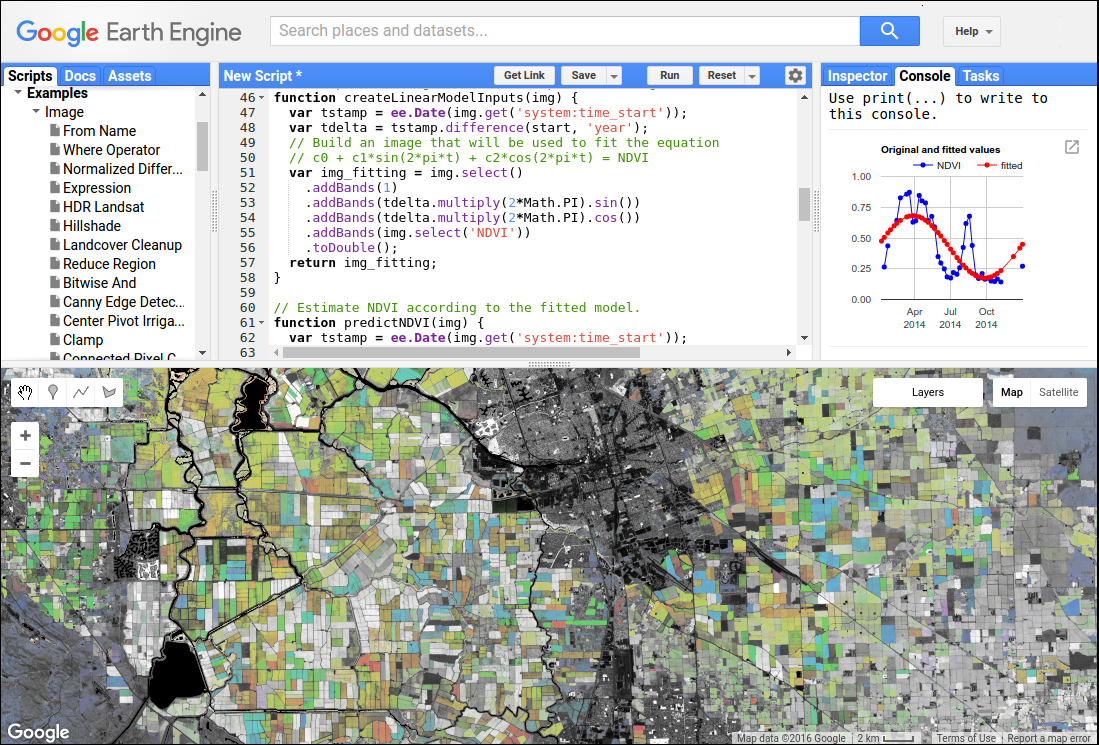 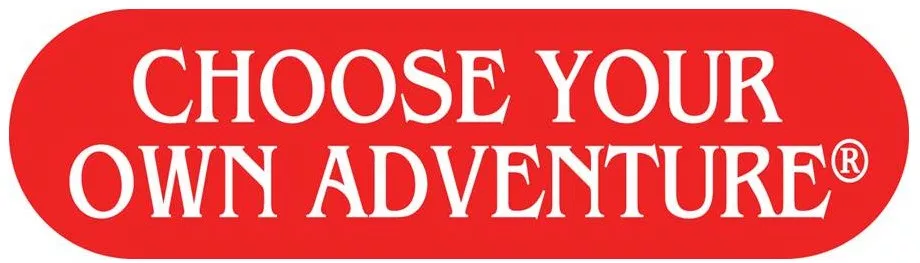 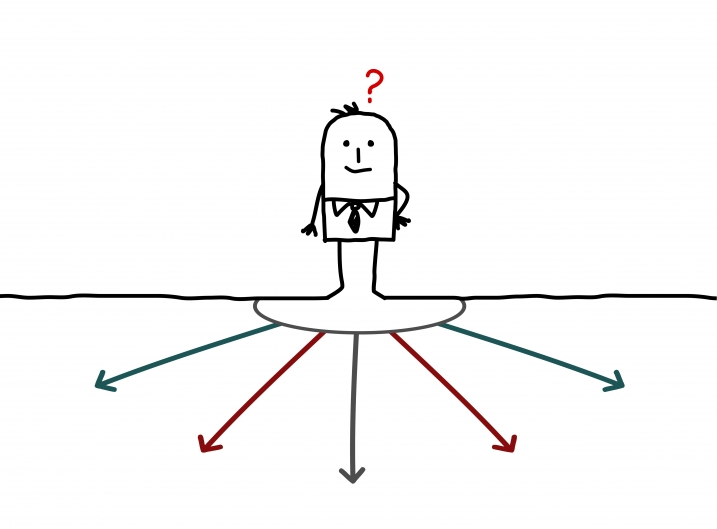 [Speaker Notes: For countries in plan A, we would like to se the toolbox developed my GEE, Boston University, SilvaCarbon and others. Give choices to countries that are capable to design and maintain their own national forest monitoring system.]
Land Cover Toolbox
Reference Data
Data Prep
Activity Map
Area Est. & Accuracy Assessment
GHG Emissions
Land Cover Toolbox
Data Prep
Activity Map
Reference Data
Area Est. & Accuracy Assessment
GHG Emissions
Hansen GFCL
TimeSync
AREA2
IPCC Table
Landsat 7
Random Forest
ODK
--
--
Sentinel 2
LandTrendr
Collect Earth
--
--
Sentinel 1
Phase Coherence
--
--
--
Landsat 8
PCA thresholds
qGIS
AcATaMa
--
[Speaker Notes: These are multiple options from the toolbox]
Land Cover Toolbox
Data Prep
Data Prep
Activity Map
Reference Data
Area Est. & Accuracy Assessment
GHG Emissions
GHG Emissions
Hansen GFCL
TimeSync
AREA2
IPCC Table
IPCC Table
Landsat 7
Landsat 7
Random Forest
ODK
--
--
--
Sentinel 2
Sentinel 2
LandTrendr
Collect Earth
--
--
--
Sentinel 1
Sentinel 1
Phase Coherence
--
--
--
--
Landsat 8
Landsat 8
PCA thresholds
qGIS
AcATaMa
--
--
[Speaker Notes: For the minimum accuracy required to report. We can use tools that are easy to implement, such TimeSync to collect reference data. Use the Hansen layer for reference data, implement an accuracy assessment and populate an IPCC table]
Land Cover Toolbox
Data Prep
Activity Map
Reference Data
Area Est. & Accuracy Assessment
GHG Emissions
Hansen GFCL
TimeSync
AREA2
IPCC Table
Landsat 7
Random Forest
ODK
--
--
Sentinel 2
LandTrendr
Collect Earth
--
--
Sentinel 1
Phase Coherence
--
--
--
Landsat 8
PCA thresholds
qGIS
AcATaMa
--
[Speaker Notes: This is the Colombian process. AcaTaMa is their own collect earth type tool. They run it in house with HR dat]
Land Cover Toolbox
Data Prep
Activity Map
Reference Data
Area Est. & Accuracy Assessment
GHG Emissions
Hansen GFCL
TimeSync
AREA2
IPCC Table
Landsat 7
Random Forest
ODK
--
--
Sentinel 2
LandTrendr
Collect Earth
--
--
Sentinel 1
Phase Coherence
--
--
--
Landsat 8
PCA thresholds
qGIS
AcATaMa
--
[Speaker Notes: If a country have high cloud cover, then using Sentinel and collecting training data with collect earth, using a classifier like random forest is an option.]